ANALISI DEI DATI DI DIFFRAZIONE DA CRISTALLO SINGOLO
RIDUZIONE DEI DATI
Indicizzazione
Integrazione
Scalatura e merging
Risoluzione del problema della fase
Affinamento
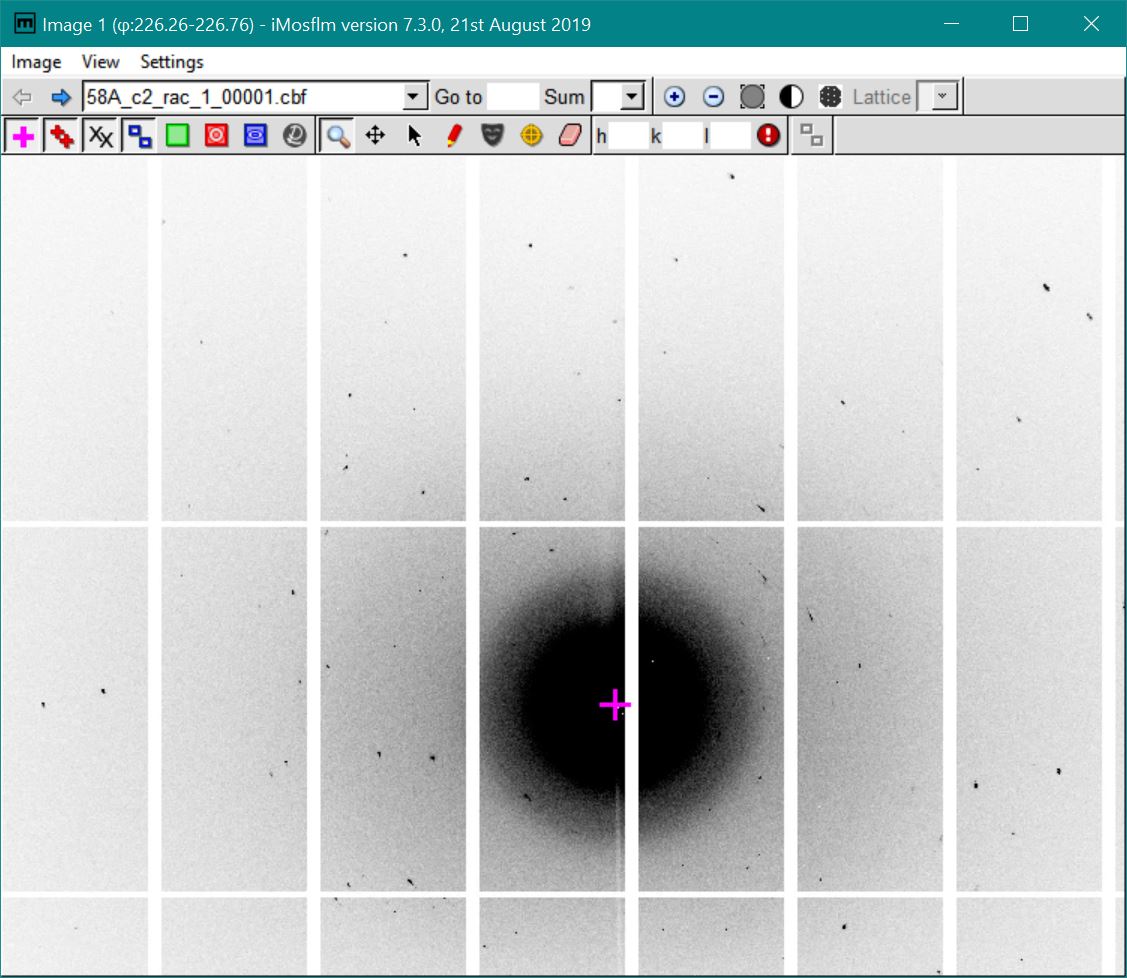 Campione: Complesso di Europio e fenantroline con eventuali controioni e/o solvente coordinato
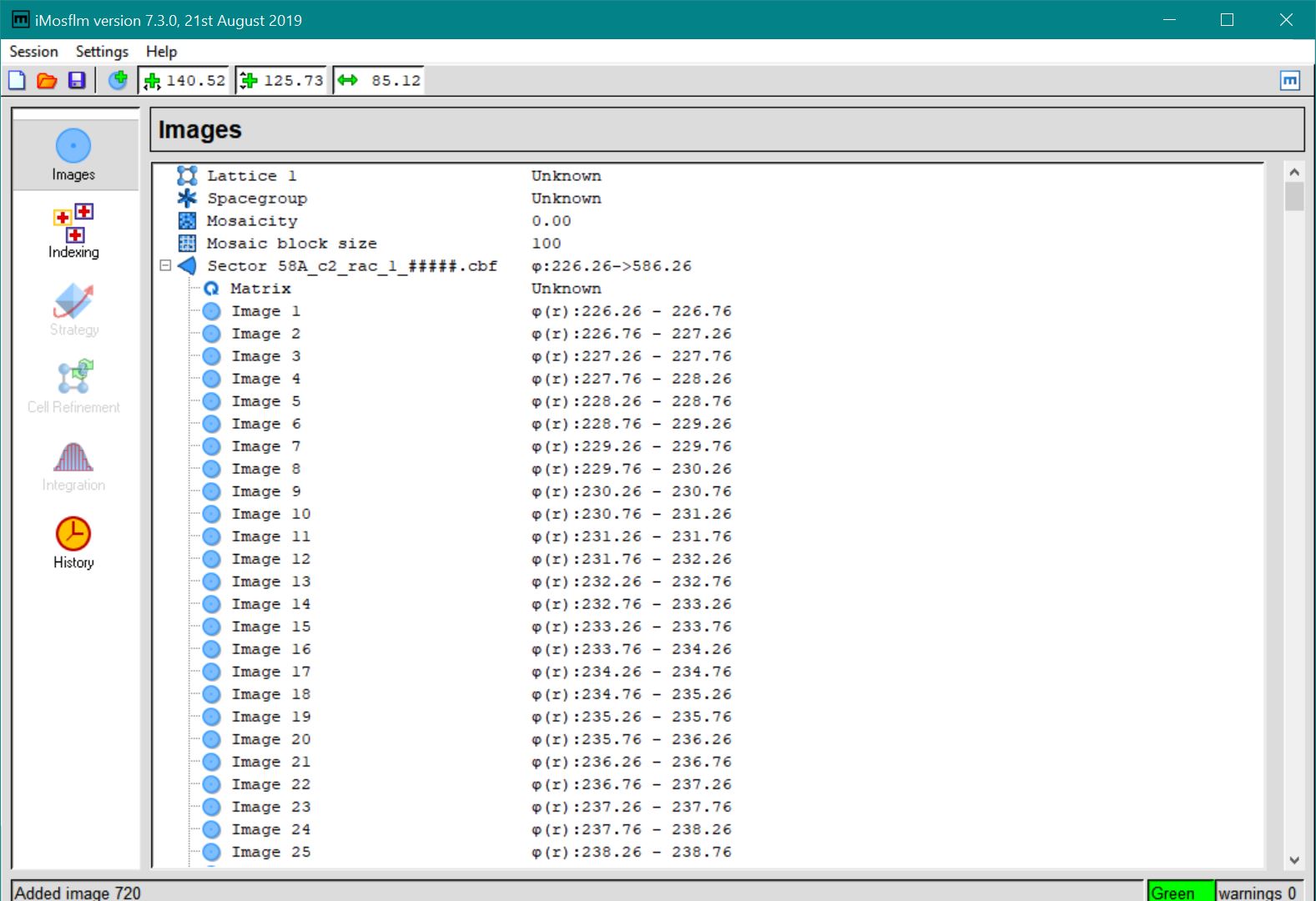 INDICIZZAZIONE
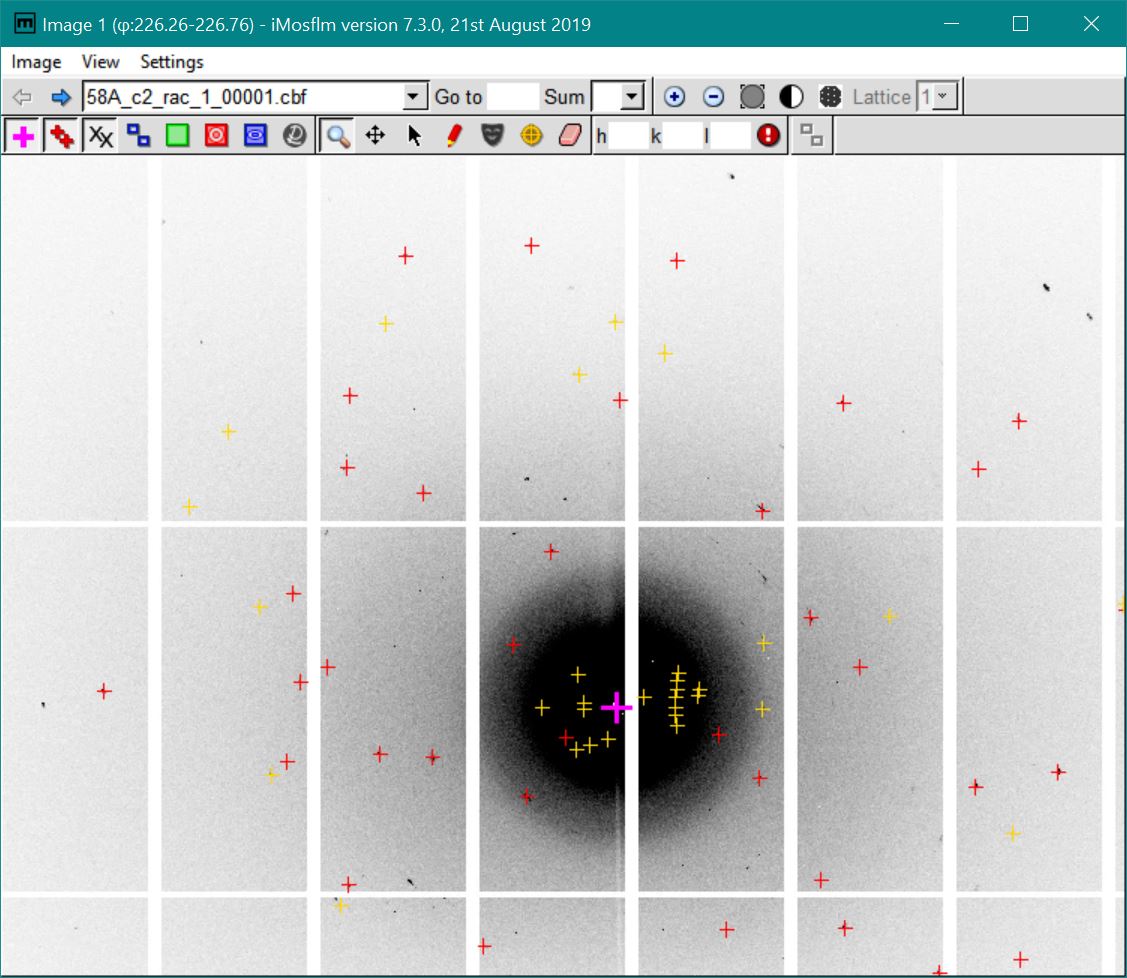 INDICIZZAZIONE
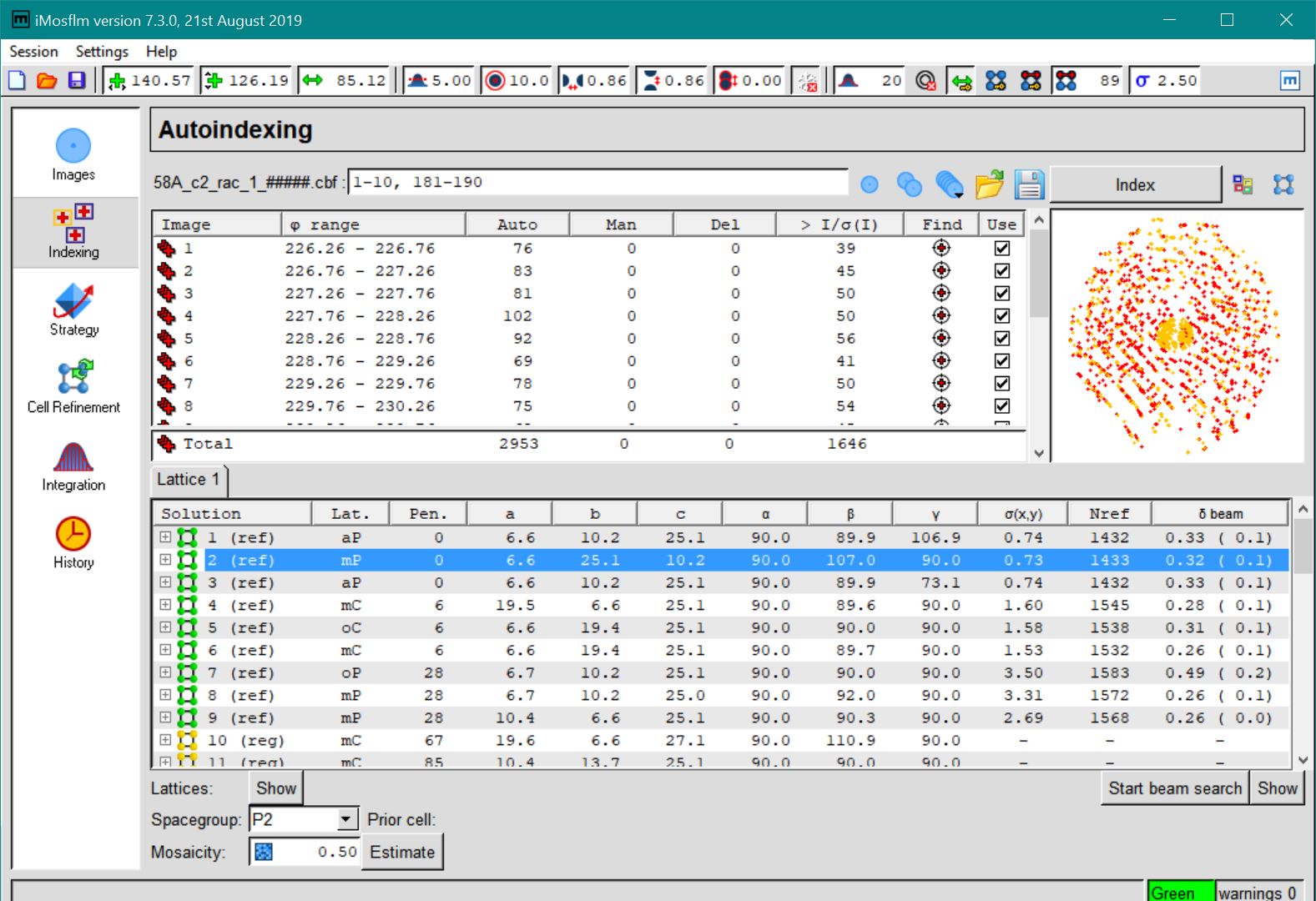 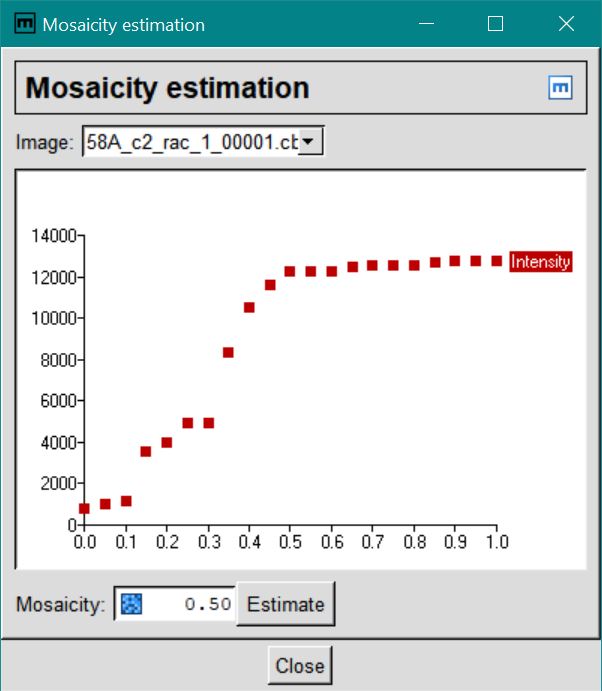 INDICIZZAZIONE
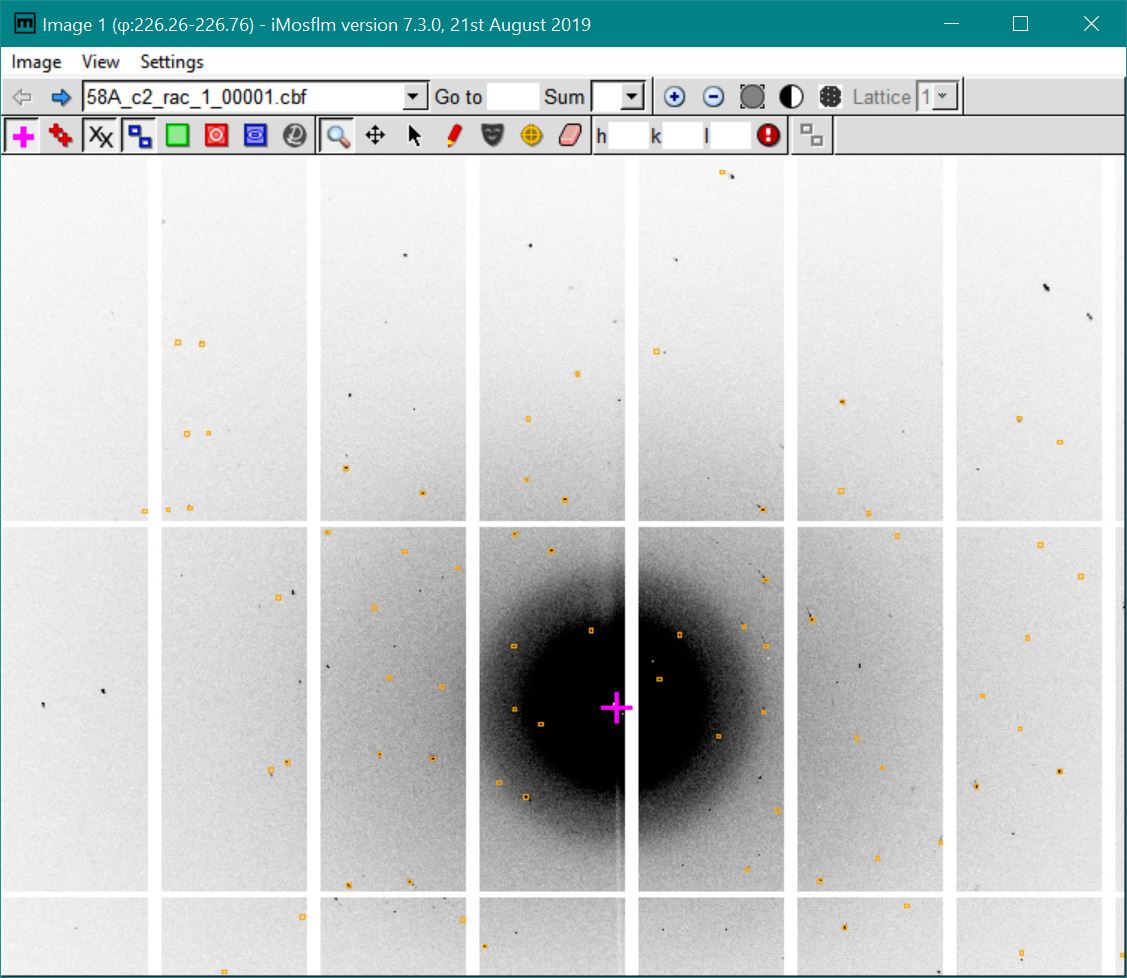 Totali
Parziali
Sovrapposti
Azimutali
OTTIMIZZAZIONE DEI PARAMETRI DI CELLA
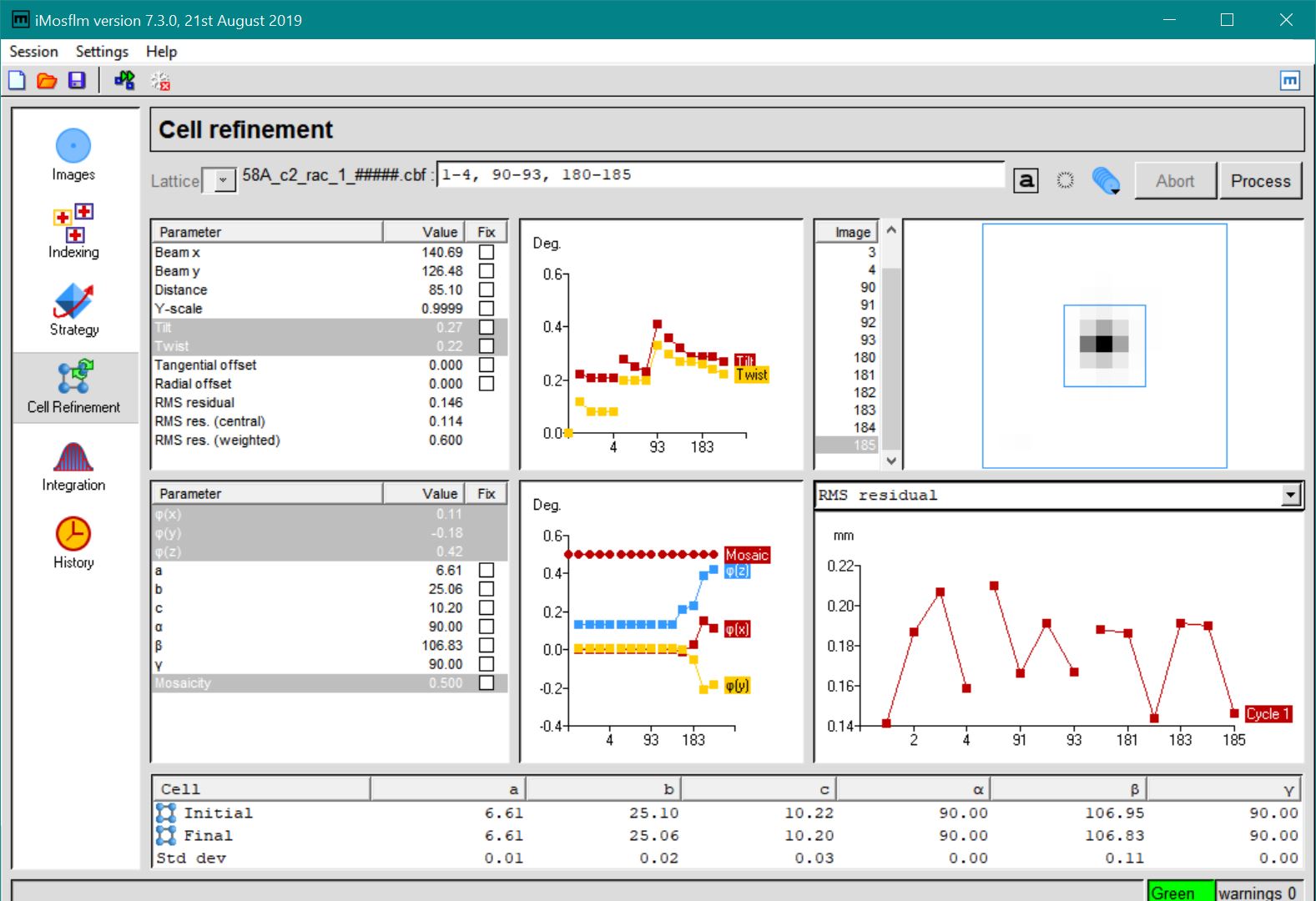 INTEGRAZIONE
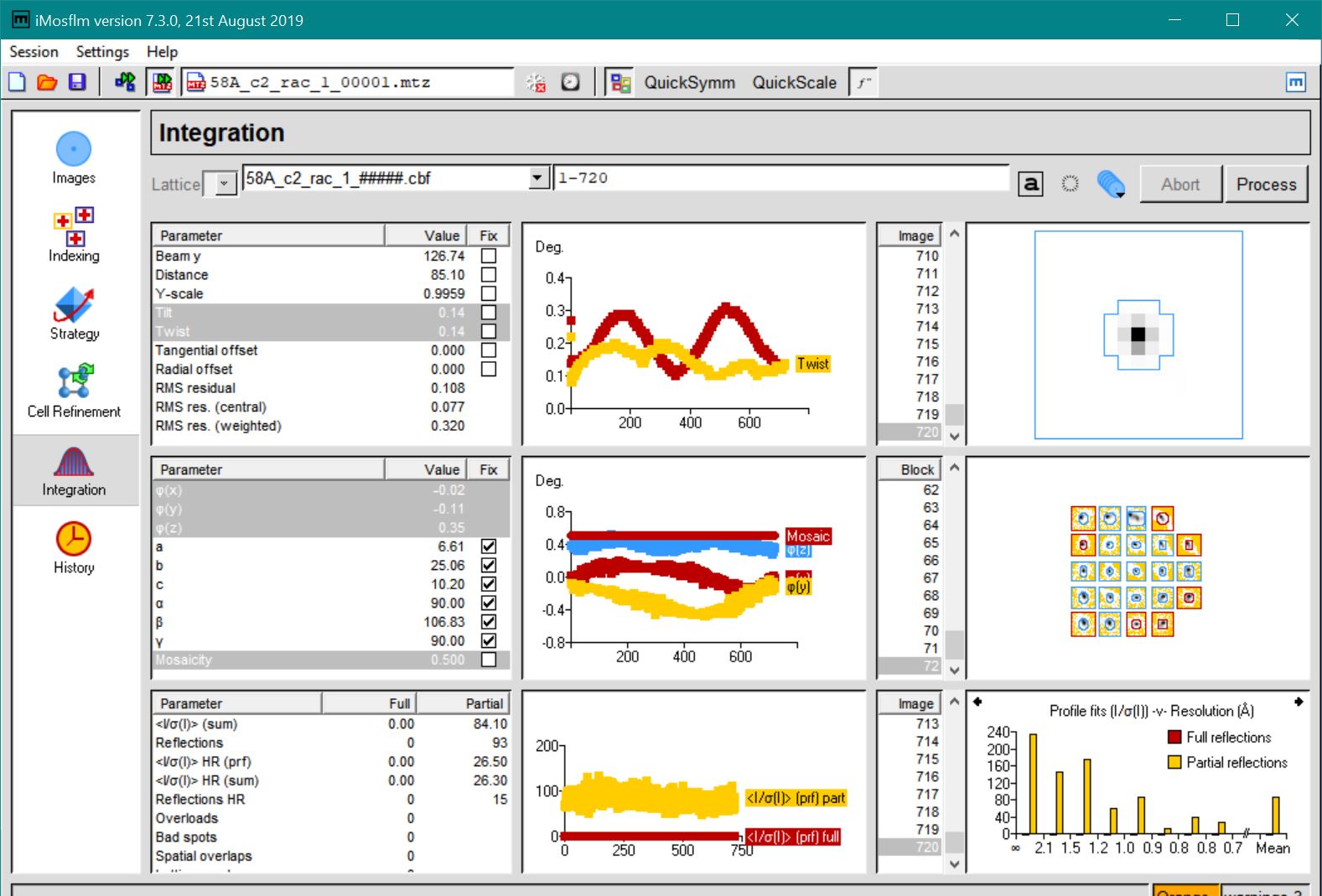 INTEGRAZIONE
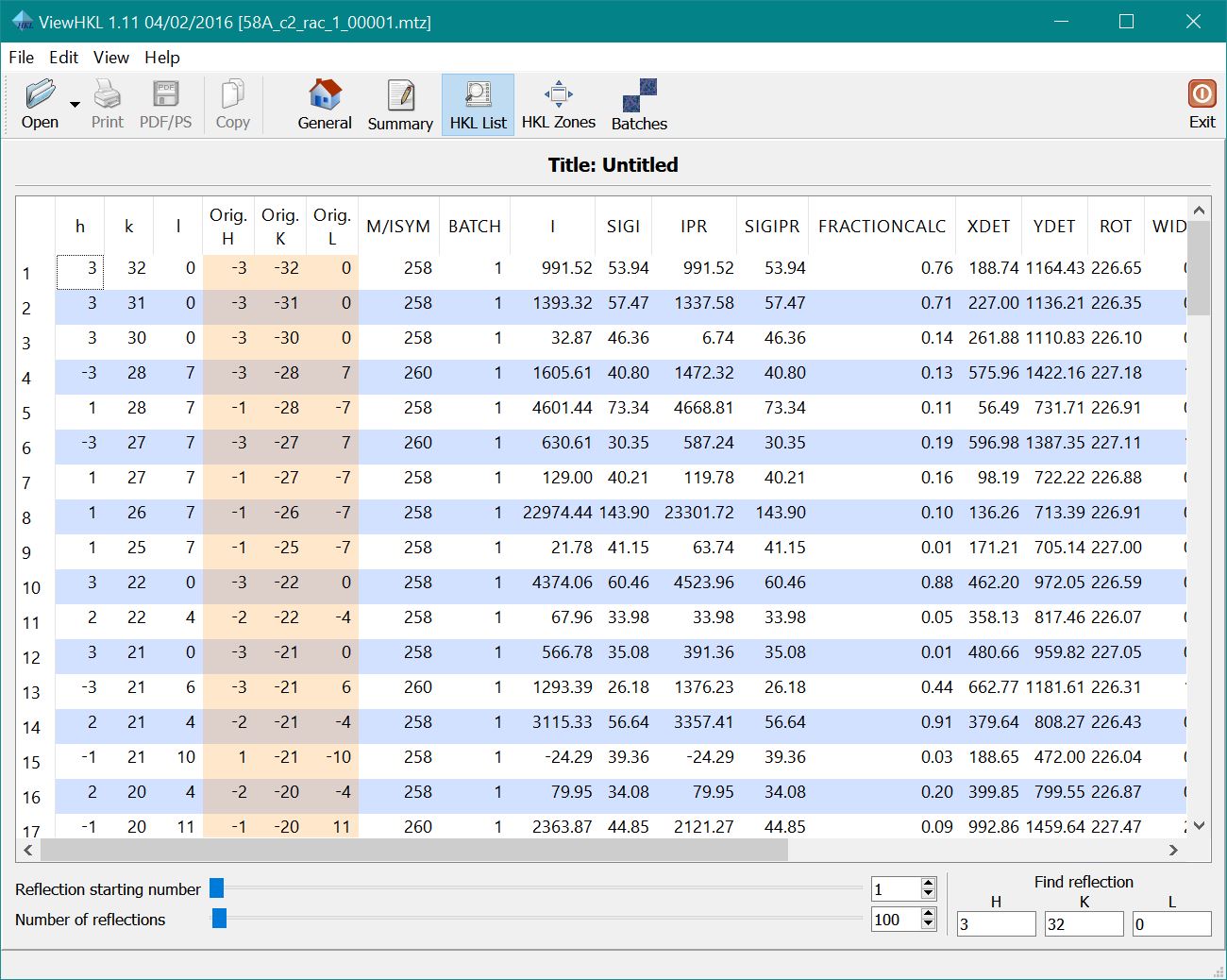 DETERMINAZIONE DEL GRUPPO SPAZIALE
ANALISI DELLE ASSENZE SISTEMATICHE
Riflessi di piani posti ortogonalmente rispetto ad una traslazione di ½ di ordine dispari hanno intensità nulla: es. 0k0 con k=2n+1 in P21
DETERMINAZIONE DEL GRUPPO SPAZIALE
ANALISI DELLE ASSENZE SISTEMATICHE
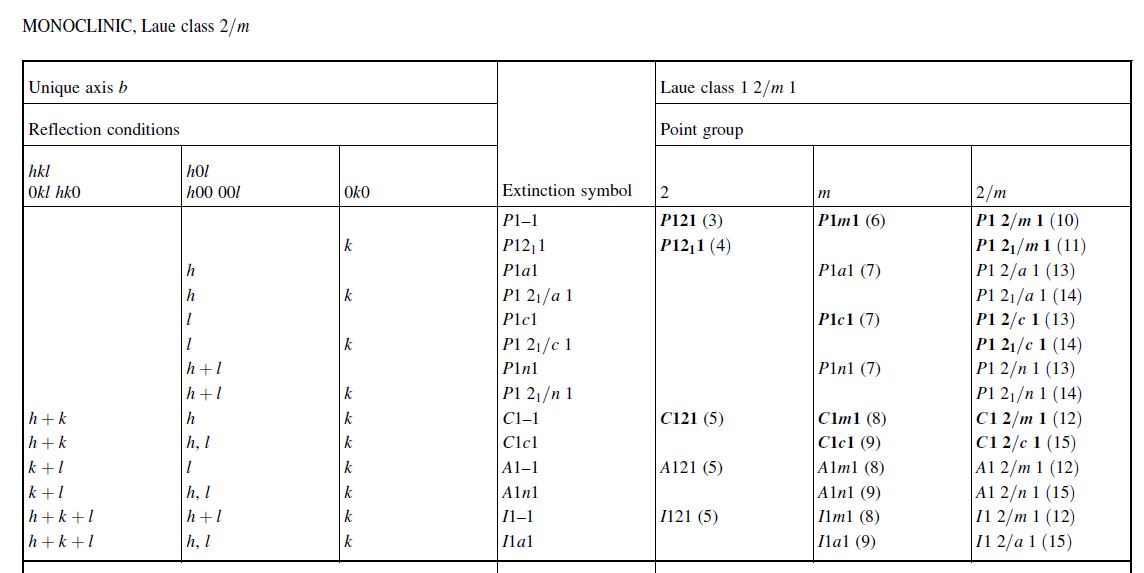 Assenze sistematiche
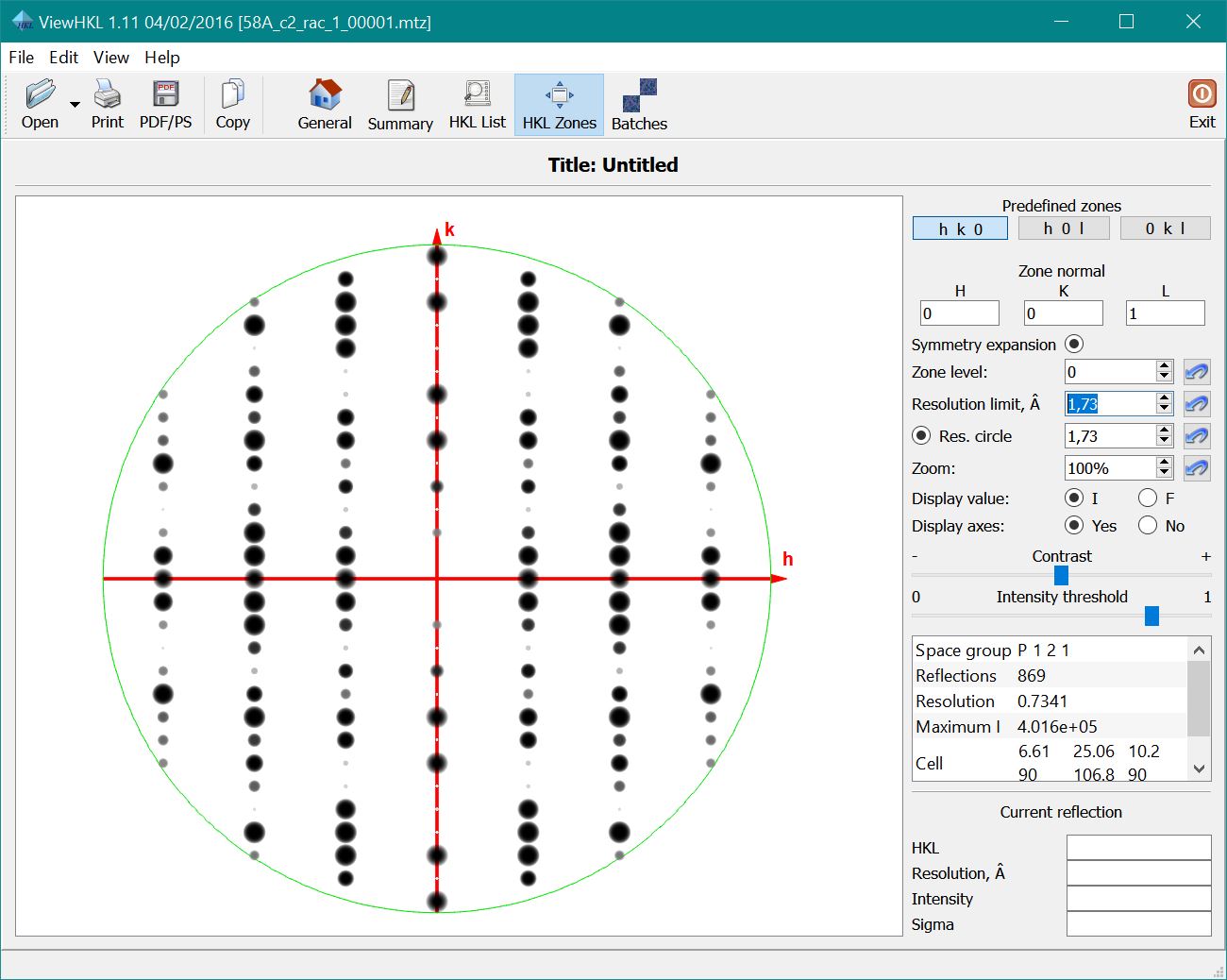 0k0: k pari!
Asse screw 21 lungo b
DETERMINAZIONE DEL GRUPPO SPAZIALE
ANALISI DELLE ASSENZE SISTEMATICHE
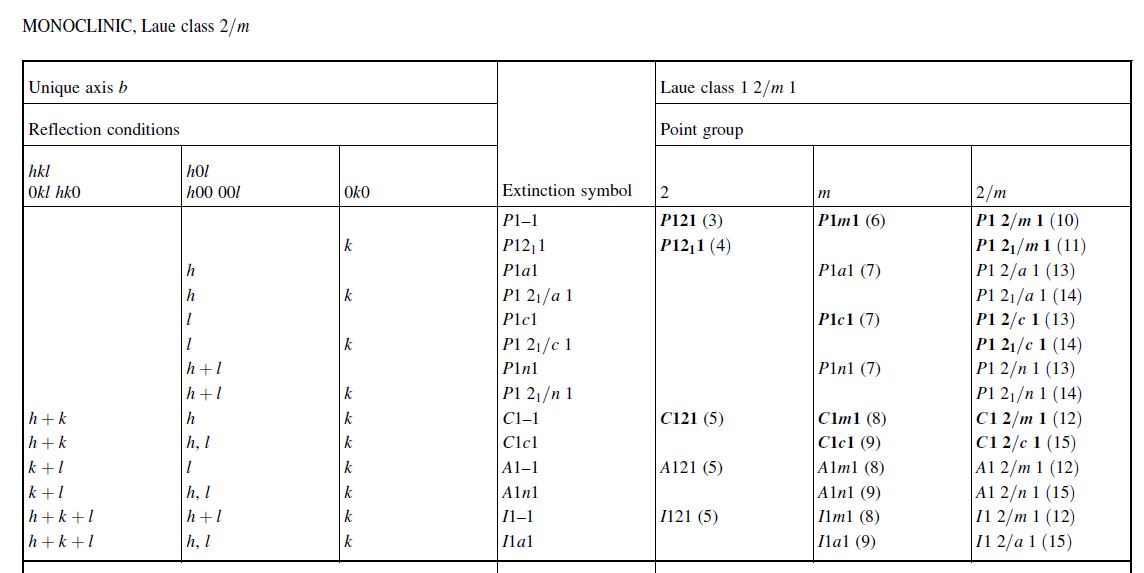 Assenze sistematiche
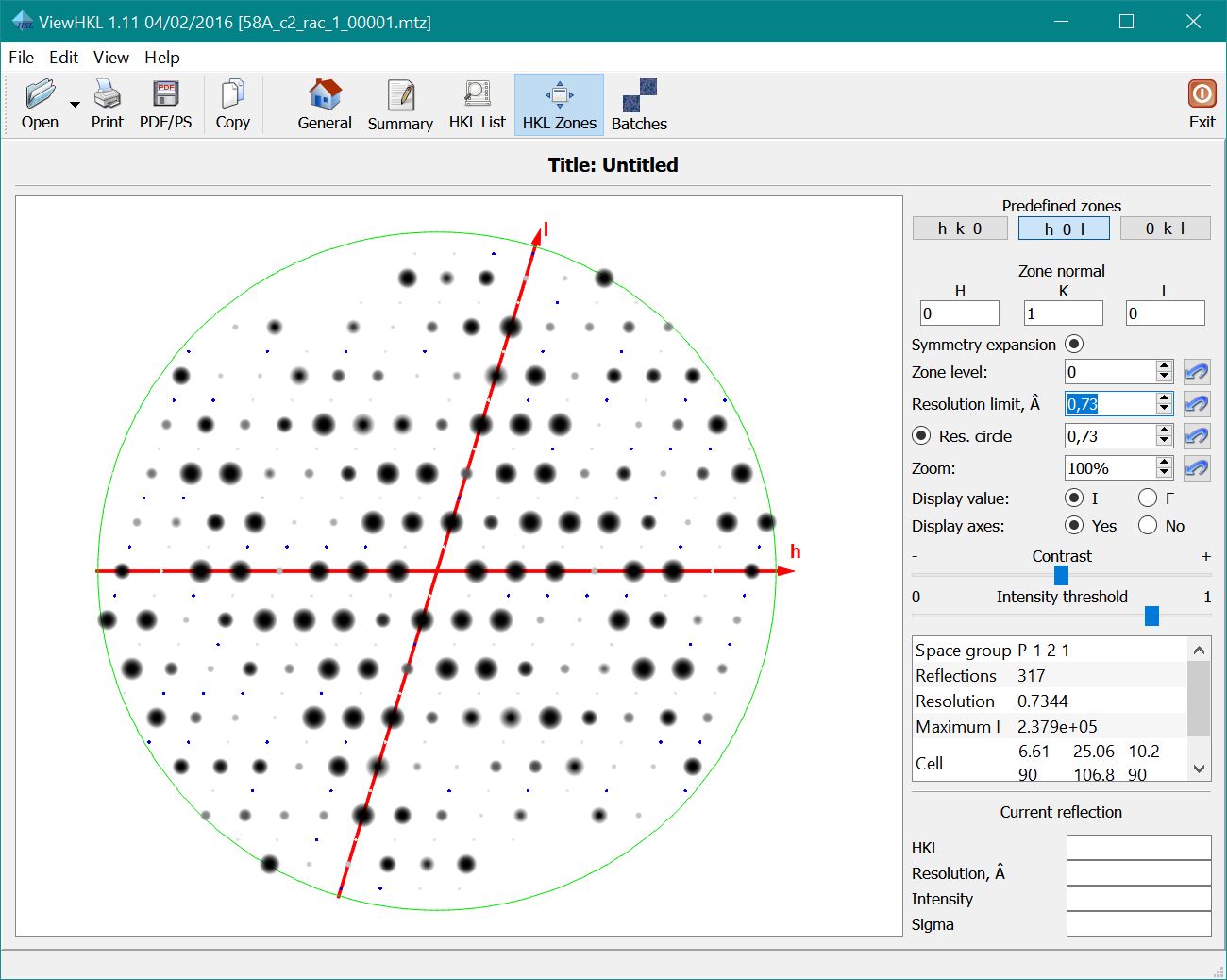 h0l: l pari!
Piano glide c
DETERMINAZIONE DEL GRUPPO SPAZIALE
ANALISI DELLE ASSENZE SISTEMATICHE
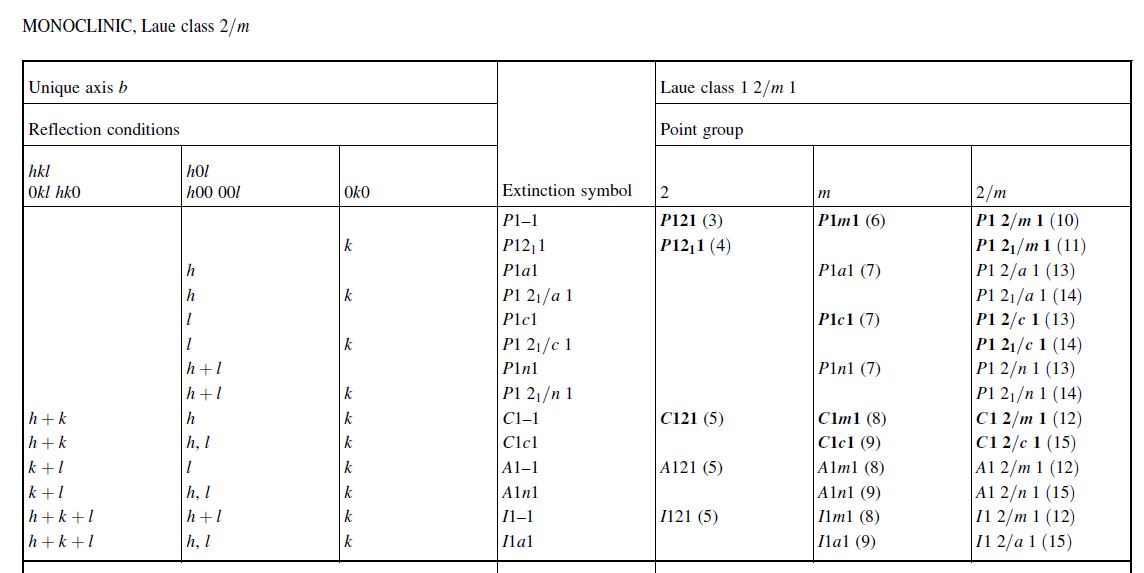 Assenze sistematiche
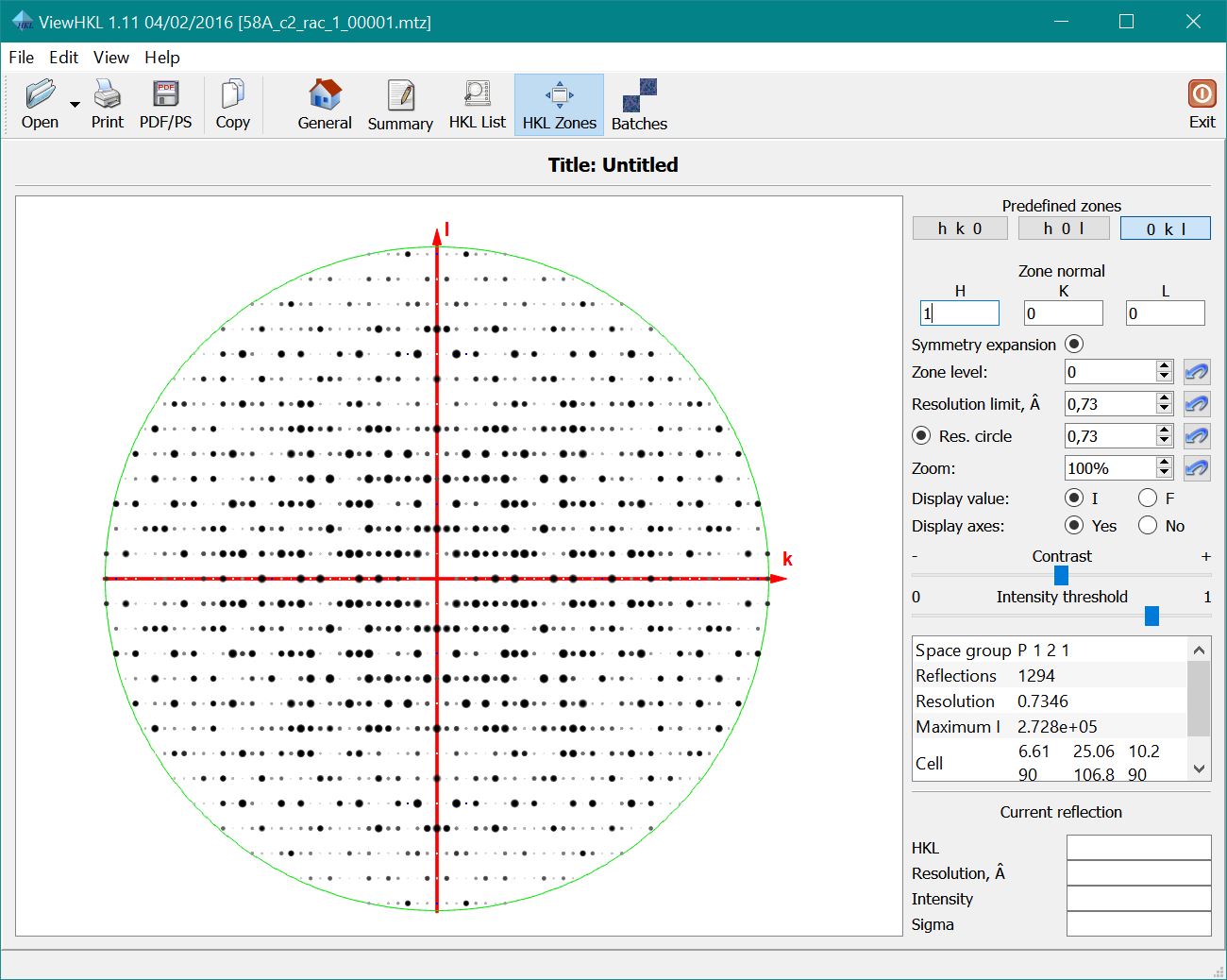 hk0: tutti
DETERMINAZIONE DEL GRUPPO SPAZIALE
ANALISI DELLE ASSENZE SISTEMATICHE
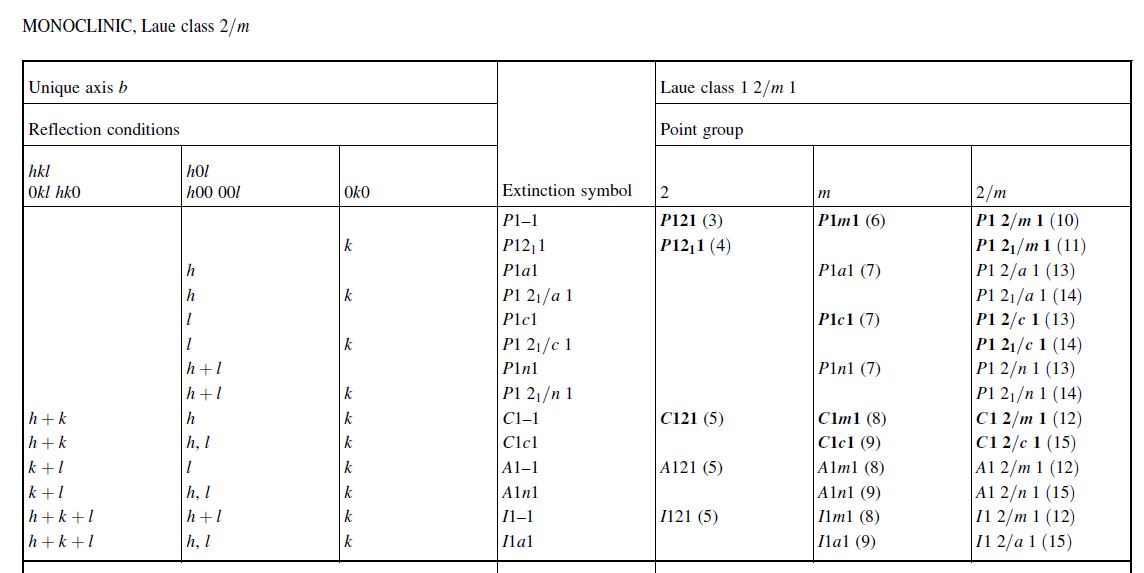 SCALATURA & MERGING
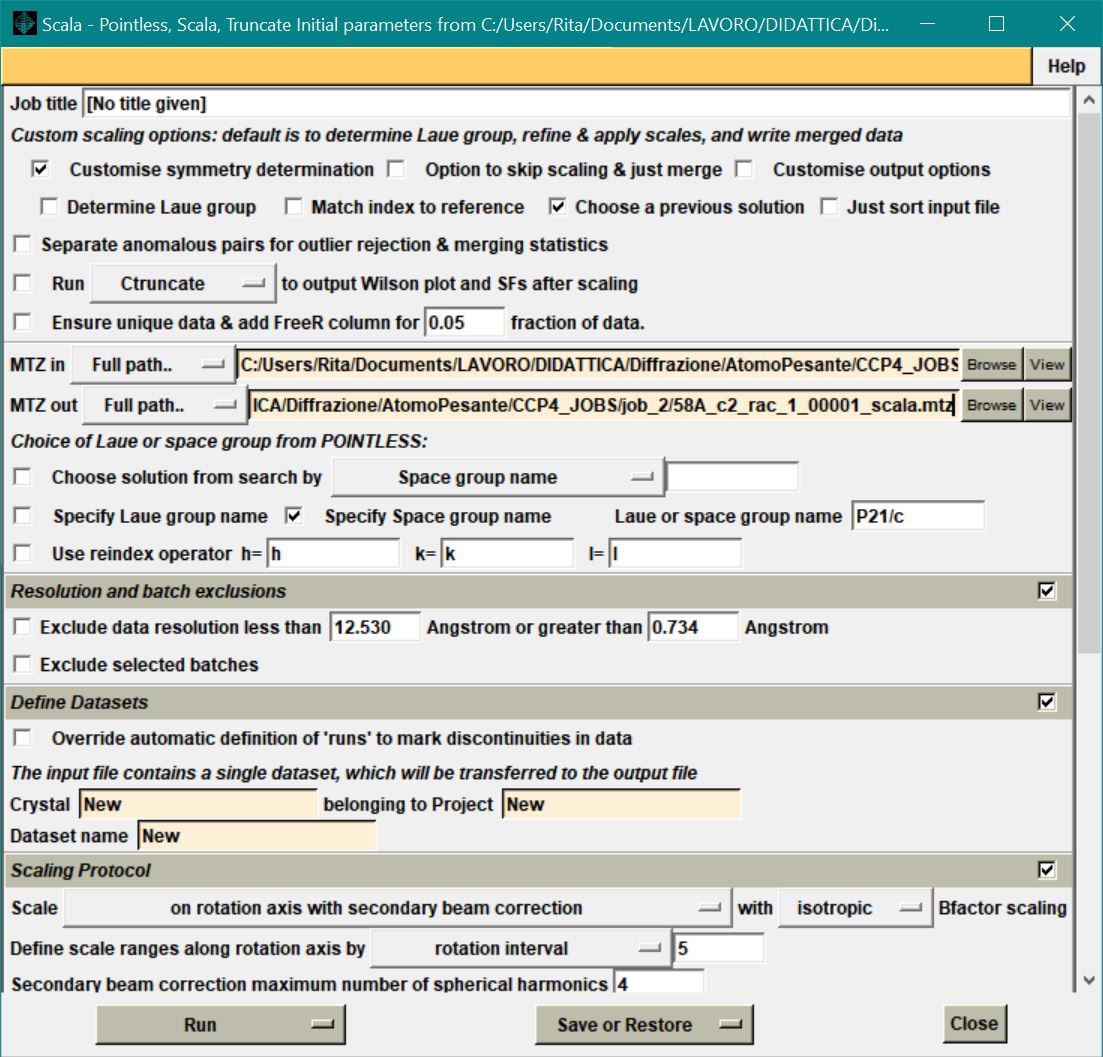 SCALATURA & MERGING
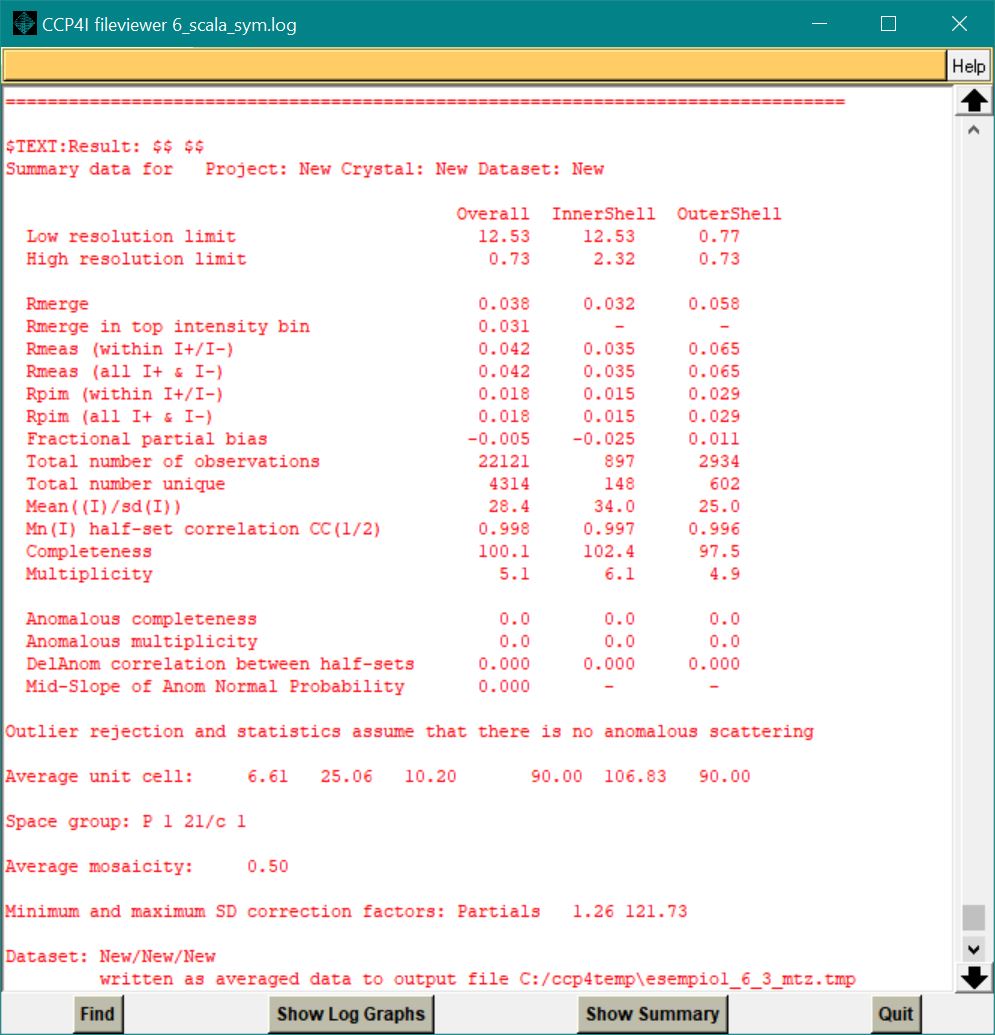 “Struttura”
“Patterson”
B
A
C
RISOLUZIONE DEL PROBLEMA DELLA FASE
METODO PATTERSON 
DELL’ATOMO PESANTE
P(xyz) = 1/V ∑h∑k∑l I(hkl) exp(-2pi(hx+ky+lz)
V
Y
U
X
N atomi
N(N-1) vettori interatomici
Patterson teorica
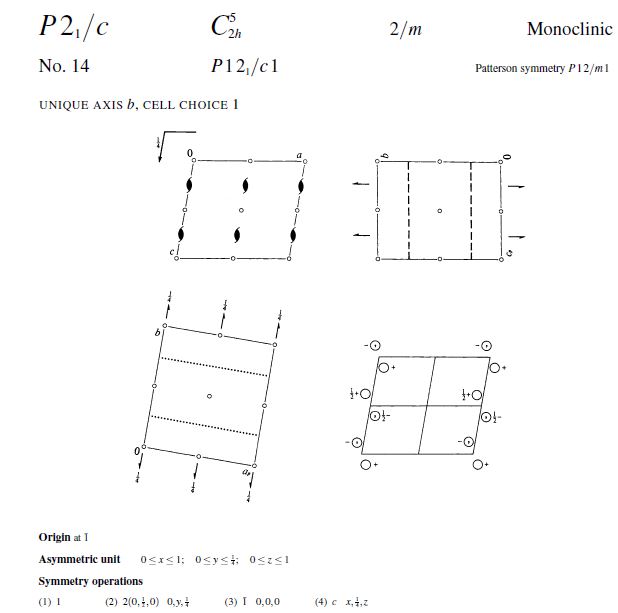 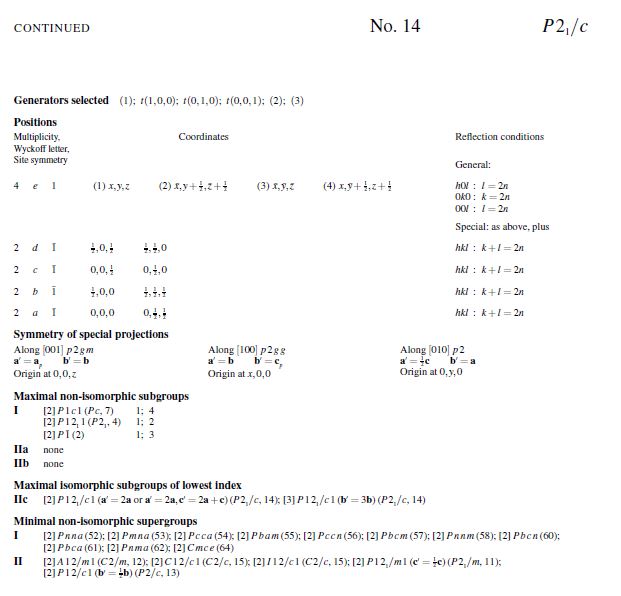 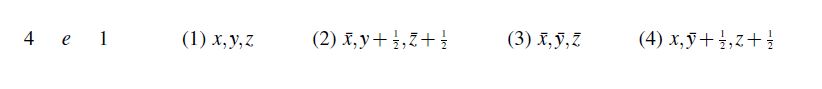 Posizioni equivalenti per simmetria del gruppo spaziale P21/c
Patterson teorica
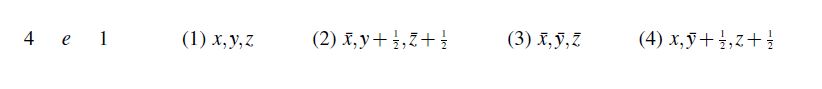 Patterson sperimentale
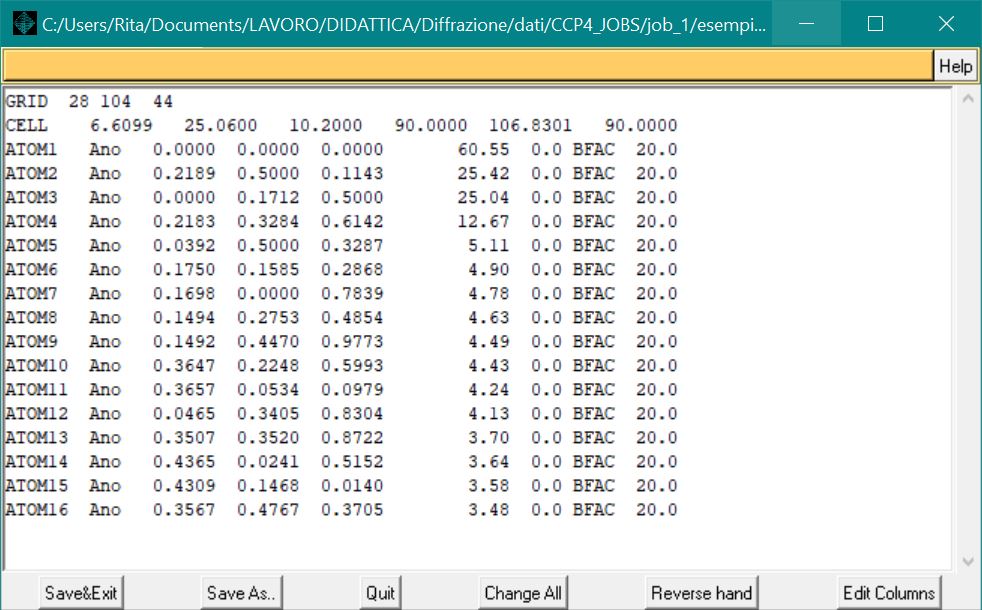 0.0000  0.1712  0.5000
2y+½=0.1712
y=0.8356
Patterson sperimentale
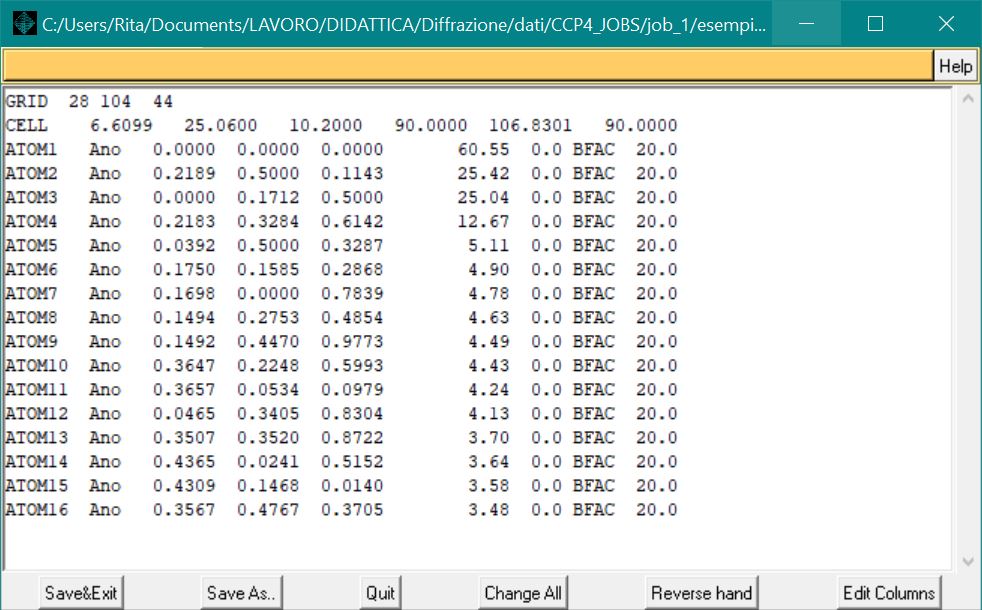 y=0.8356
0.2183  0.3284  0.6142
-2y=-1.6712=-0.6712=0.3288
x=0.3908	z=0.1929
Mappa di densità elettronica
SINTESI DI FOURIER :         F     

(xyz) = (1/V)∑h ∑k ∑l |F(hkl)|exp[-2pi(hx+ky+lz)-a(hkl)]
SPAZIO RECIPROCO
SPAZIO DIRETTO
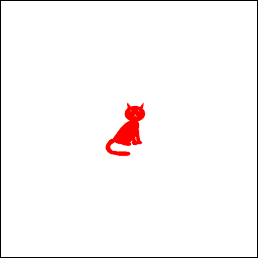 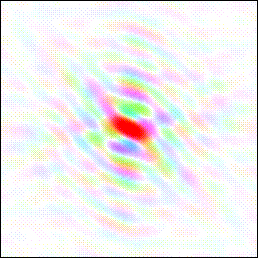 Trasformata
di Fourier
FATTORI DI STRUTTURA
DENSITA’ ELETTRONICA
Modulo: diffrazione
Fase: atomo pesante
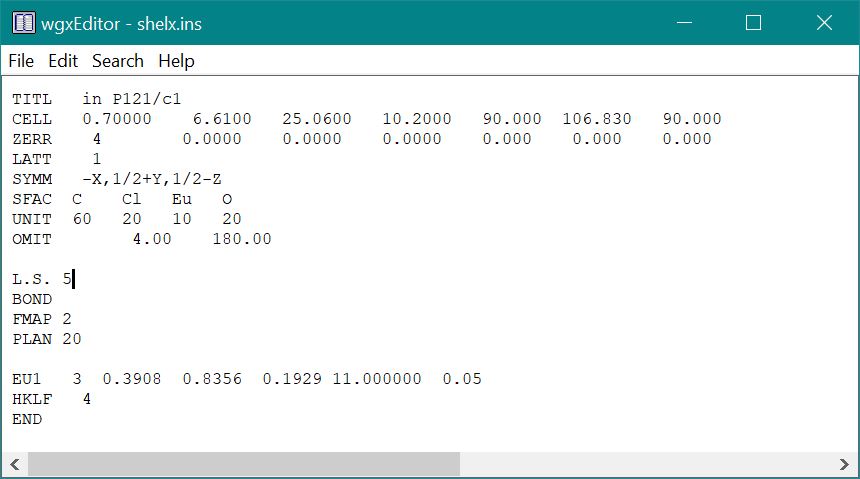 Costruzione del modello
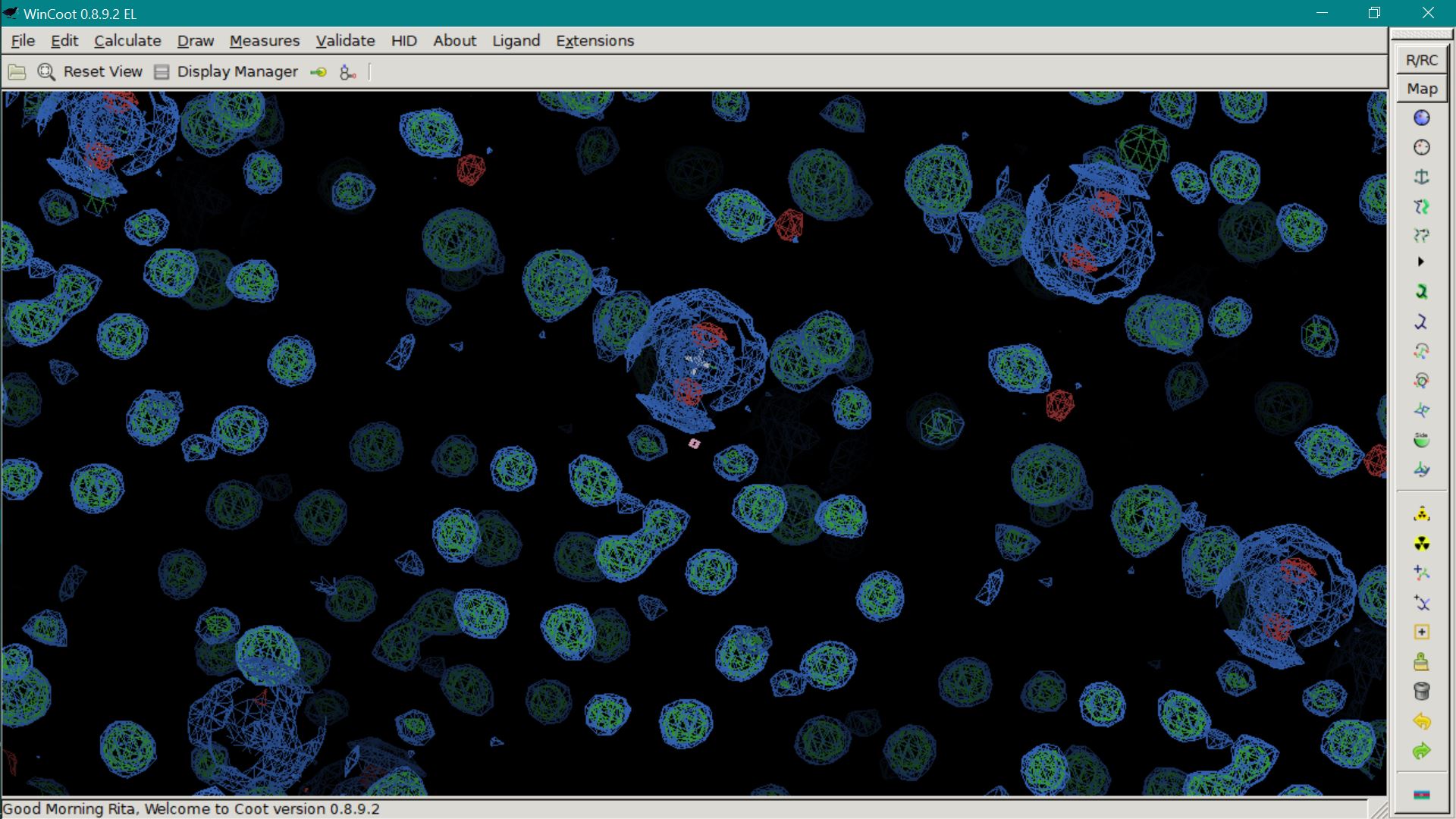 Costruzione del modello
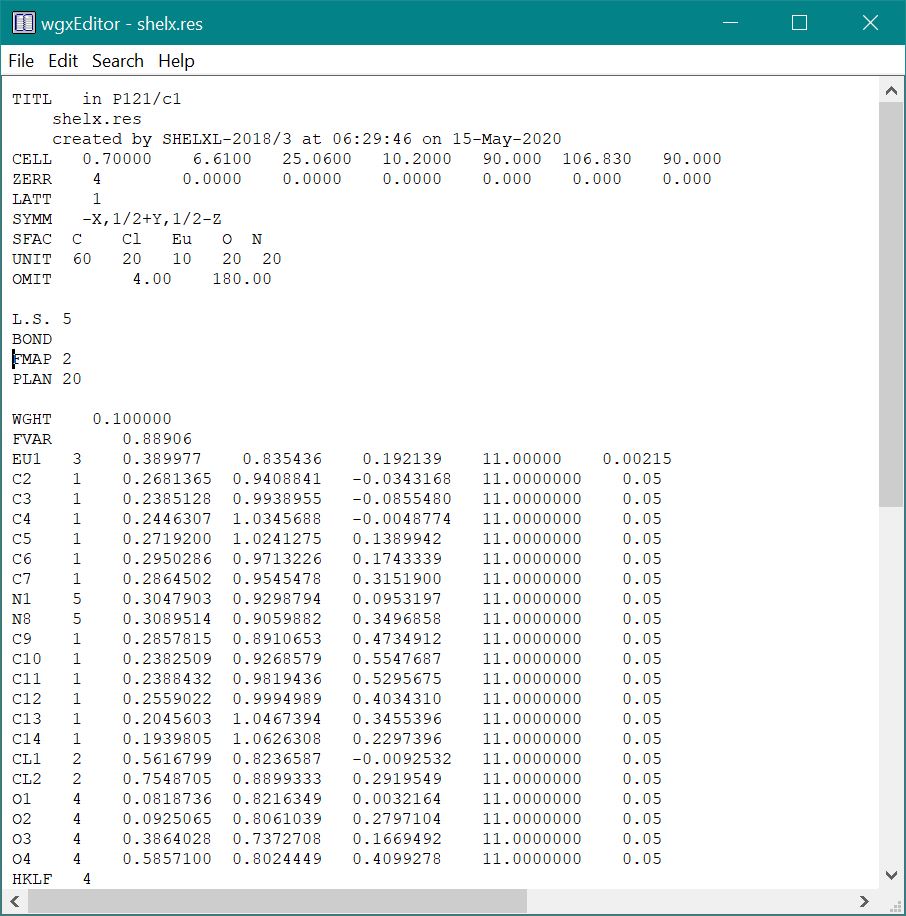 Affinamento
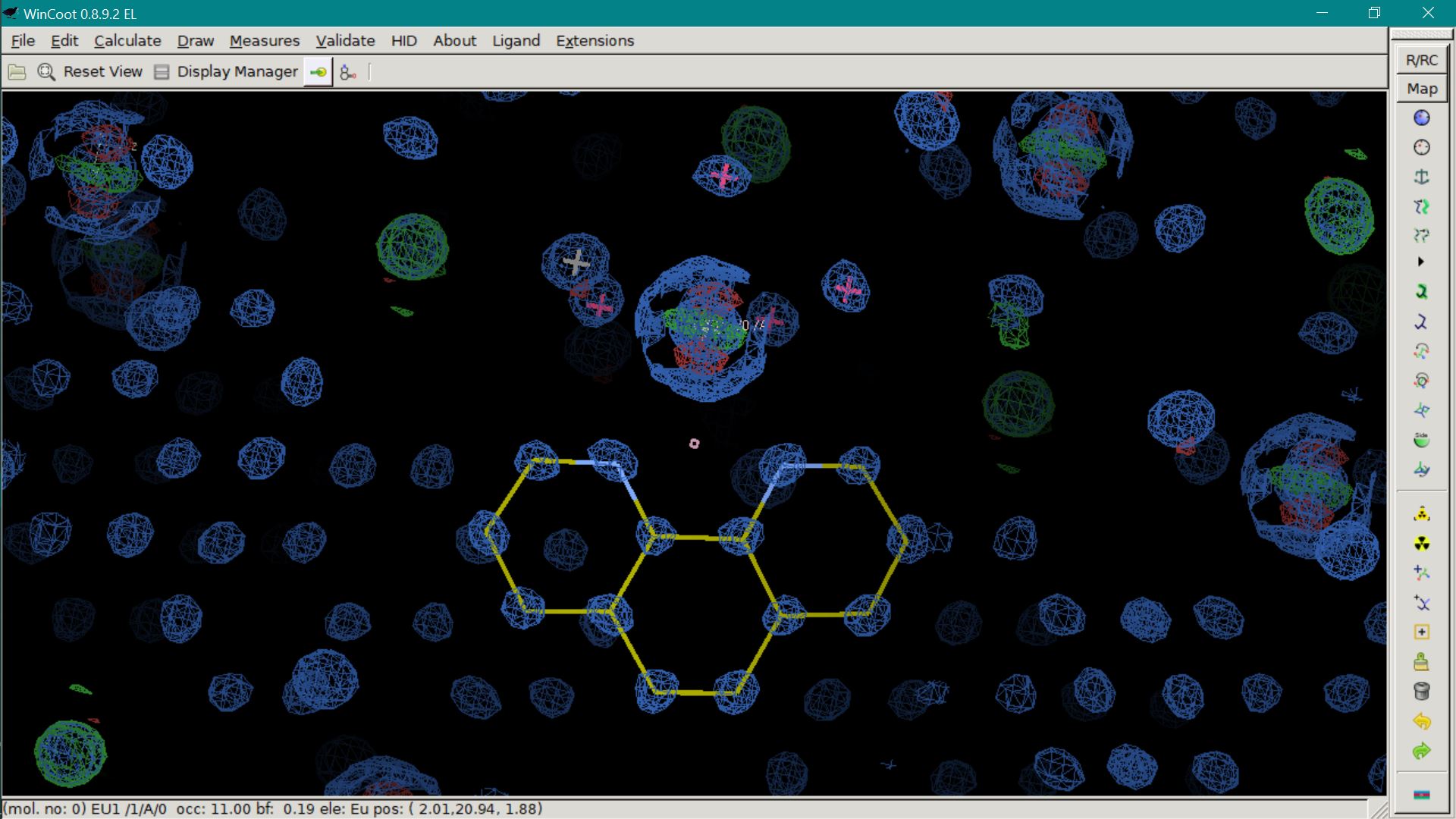 ALCUNI CICLI DI AFFINAMENTO PER RENDERE MINIMI GLI SCARTI TRA IO E IC O TRA  FO E  FC.
Modificando xyz e B degli atomi
CALCOLO DEI FATTORI DI STRUTTURA
(Fasi)
Calcolo delle mappe di densità elettronica 
|Fo|; 2|Fo|-|Fc| ; |Fo|-|Fc|
Localizzazione degli atomi nelle mappe 2|Fo|-|Fc|
FINE AFFINAMENTO
Affinamento
MODELLO DI PARTENZA